НАО «Западно-Казахстанский аграрно-технический университет имени Жангир хана»
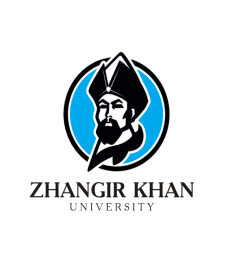 План развития ПОЛИТЕХНИЧЕСКОГО ИНСТИТУТА НА 2019-2023 годы
(с корректировкой 2021 г.)
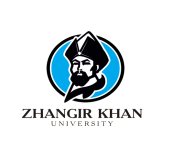 ПОЛИТЕХНИЧЕСКИЙ ИНСТИТУТ
ФОРМИРОВАНИЕ КонтингентА
2022* год
2023* год
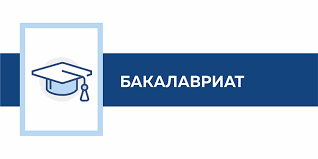 1 курс набор – 230 обучающихся
Выпускников – 190
1 курс набор – 250 обучающихся
Выпускников – 171
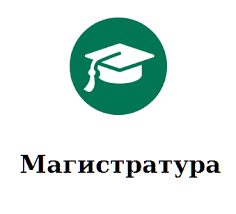 1 курс набор – 15 обучающихся
Выпускников – 13
1 курс набор – 15 обучающихся
Выпускников – 12
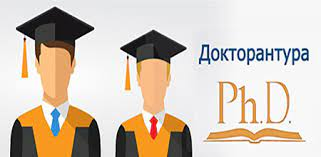 1 курс набор – 1 обучающийся
Выпускников – 1
1 курс набор – 1 обучающийся
АКАДЕМИЧЕСКАЯ МОБИЛЬНОСТЬ
2
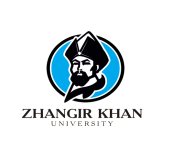 ПОЛИТЕХНИЧЕСКИЙ ИНСТИТУТ
ЧЕЛОВЕЧЕСКИЕ РЕСУРСЫ
Остепененность по институту – 28%
Штатных сотрудников (ППС) – 50 чел.                          Штатные сотрудники ВУЗа – 4 чел.
3
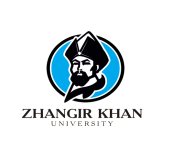 ПОЛИТЕХНИЧЕСКИЙ ИНСТИТУТ
ВЛАДЕНИЕ ИНОСТРАННЫМ ЯЗЫКОМ ППС
(Intermediate, IELTS)
ПЛАН ЗАЩИТЫ ДИССЕРТАЦИЙ
НАУЧНЫЕ ПУБЛИКАЦИИ ППС
4
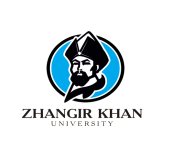 ПОЛИТЕХНИЧЕСКИЙ ИНСТИТУТ
КУРСЫ ПОВЫШЕНИЯ КВАЛИФИКАЦИИ
ВШ «ТиИЗ»
Центр ОТП
ВШ «ЭиА»
Электромонтажные работы по ремонту и обслуживанию промышленного электрооборудования
Промышленная безопасность
Безопасность и охрана труда
Тракторист-машинист
Autodesk INVERTOR
Правила техники безопасности при работе на электроустановках и правила технической эксплуатации элеутроустановок
2022* год
2023* год
ВШ «ТиИЗ»
200 тыс тг.                                                 300 тыс. тг.
ВШ «ЭиА»
600 тыс. тг.                                                 720 тыс. тг.
Центр ОТП
500 тыс. тг.                                                 600 тыс. тг.
5
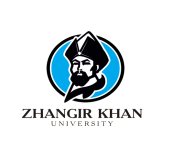 ПОЛИТЕХНИЧЕСКИЙ ИНСТИТУТ
Перспективные НАПРАВЛЕНИЯ РАЗВИТИЯ ИНСТИТУТА
Проведение курсов повышения квалификации
Проведение курсов повышения квалификации по электробезопасности
Обслуживание автотранспортных средств
Проведение курсов повышения квалификации
2023* г.
2023 г.
ВШ «ЭиА"
ВШ « ТиИЗ»
Шино-монтажный пост
Альтернативные источники энергии
2022* г.
2022* г.
Проведение курсов повышения квалификации
Оказание услуг в сфере электромонтажных работ в помещениях
Проведение диагностики автомобилей
6
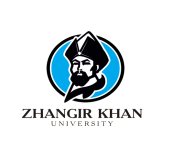 ПОЛИТЕХНИЧЕСКИЙ ИНСТИТУТ
Дополнительные показатели развития Политехнического института,
введенные на основании решения Учёного Совета (протокол №10 от 29  апреля 2020 года)
7
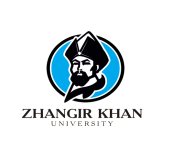 ПОЛИТЕХНИЧЕСКИЙ ИНСТИТУТ
Продолжение таблицы
8
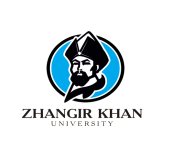 ПОЛИТЕХНИЧЕСКИЙ ИНСТИТУТ
Продолжение таблицы
19
Спасибо за внимание!